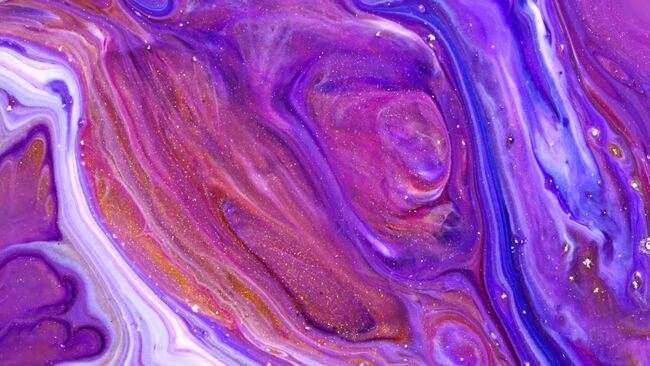 Mon dossier d'accompagnement
Charline Néret
Constell-astrologie

«Que la lumière soit» et la lumière fut.

Fireflies

Paris, ville lumière
L’ élaboration de    mes pratiques
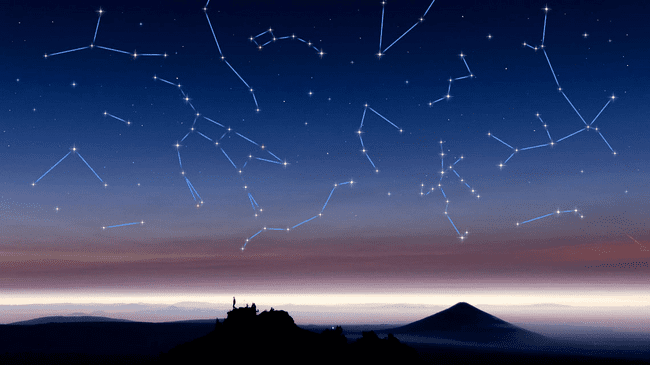 Constell-astrologie
Mot valise mélangeant 
« constellation » et « astrologie »
Mon modèle                                                                        Essais préliminaires
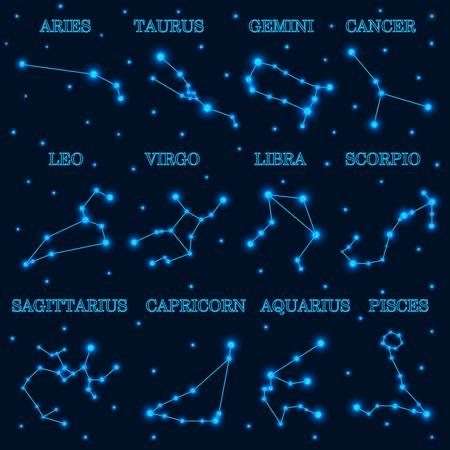 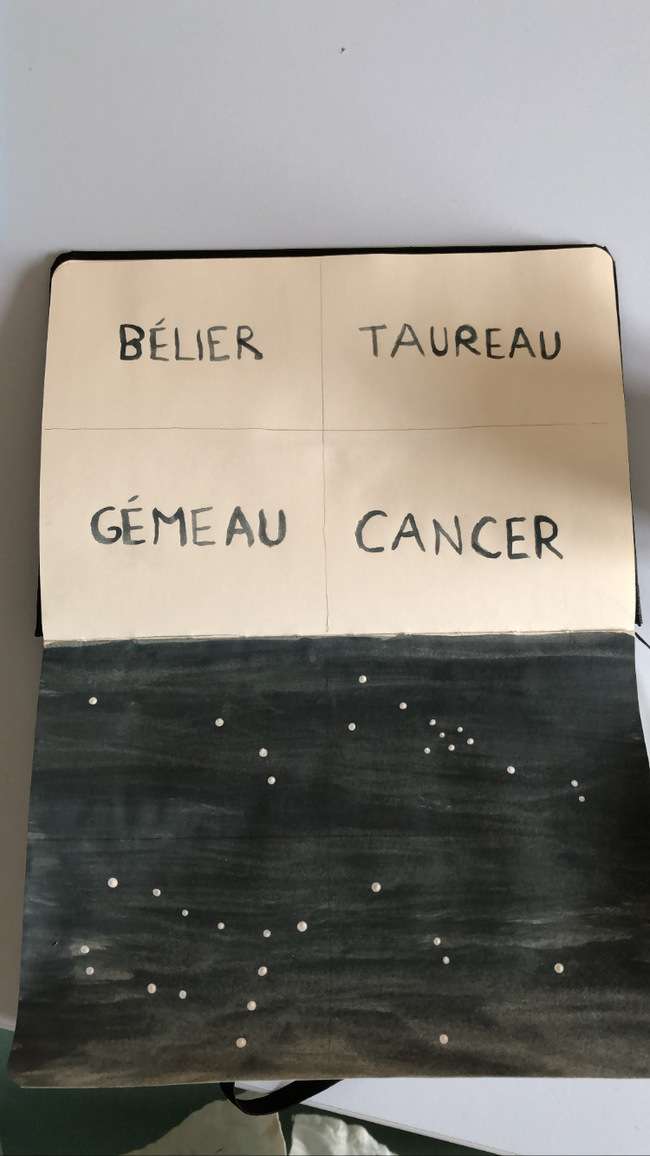 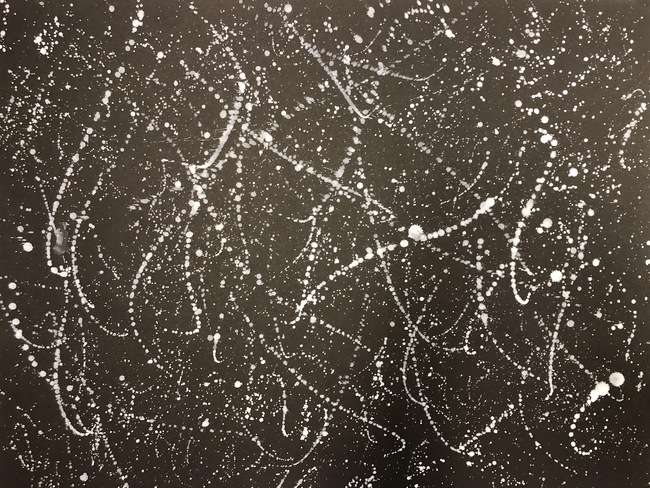 Peinture en cours de réalisation
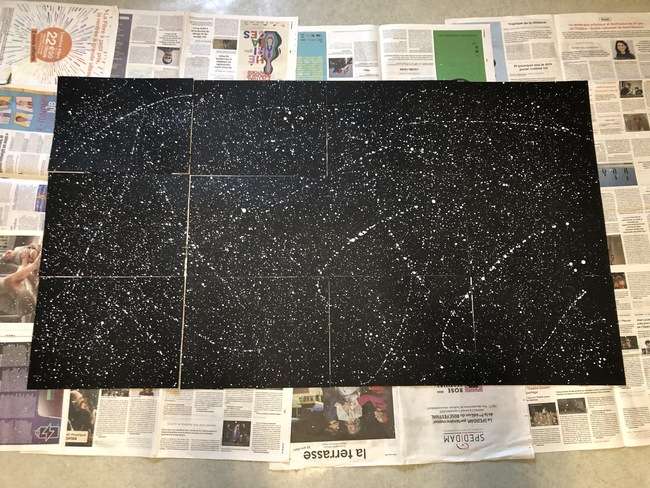 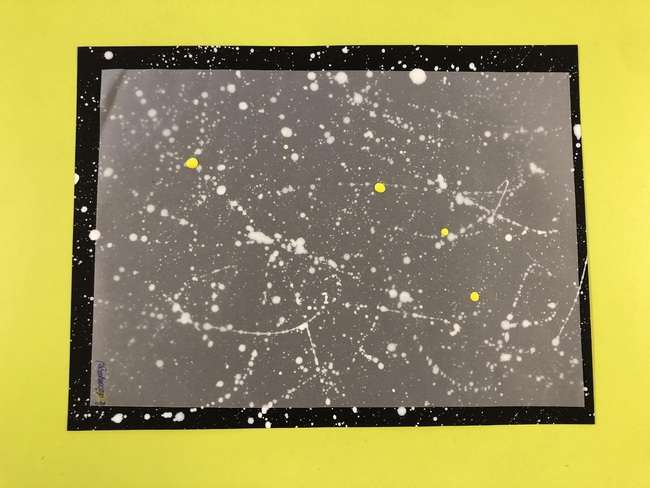 «dripping»
repérage à l’aide d’un papier calque
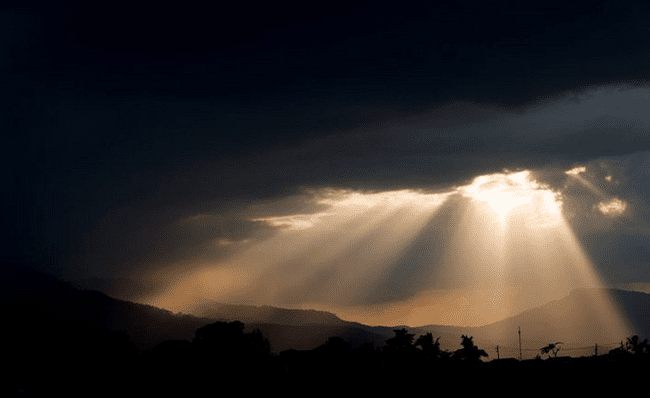 « Que la lumière soit » Et la lumière fut.
Citation de la Genèse (1:3), traduction de la locution latine Fiat Lux et facta est lux
Lumière divine
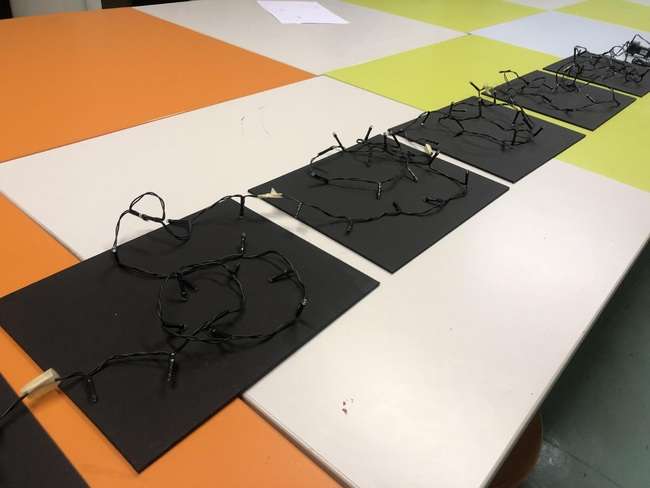 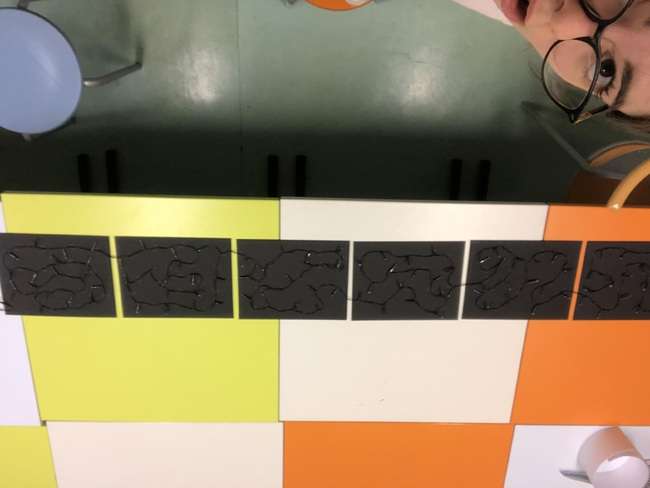 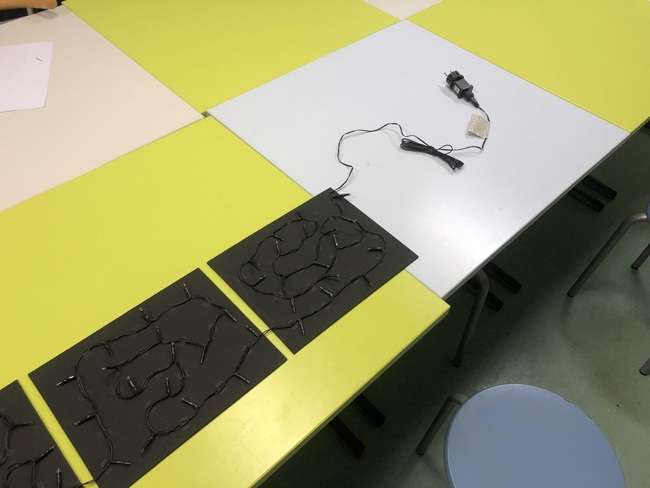 Tableau lumineux (bas-relief ou tableau-objet) en cours de réalisation
Tableau lumineux (bas-relief ou tableau-objet) en cours de réalisation
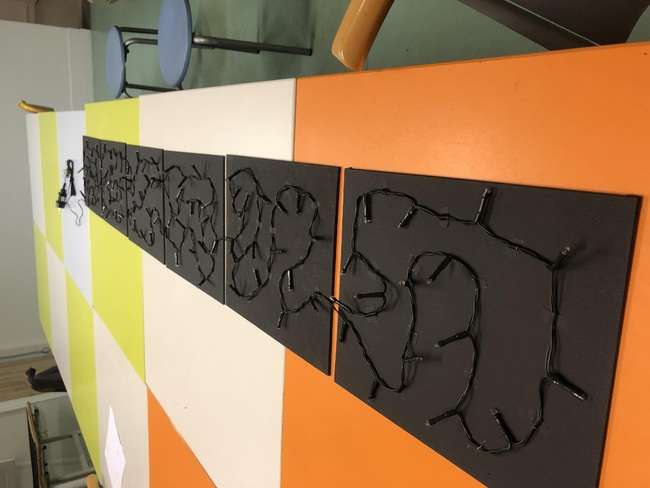 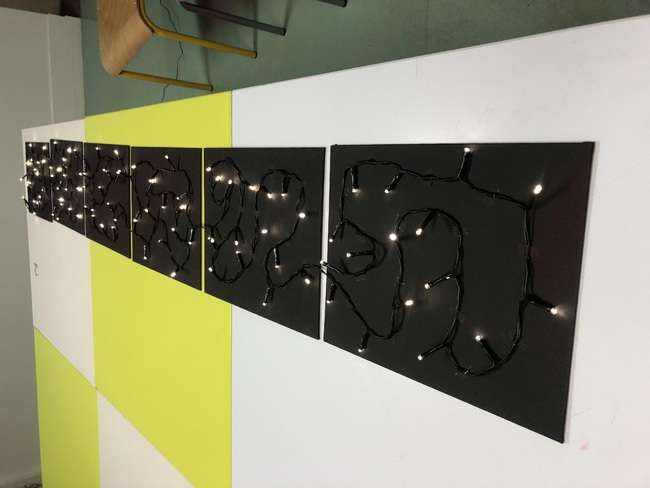 Essais de lumière, salle éclairée, guirlande éteinte
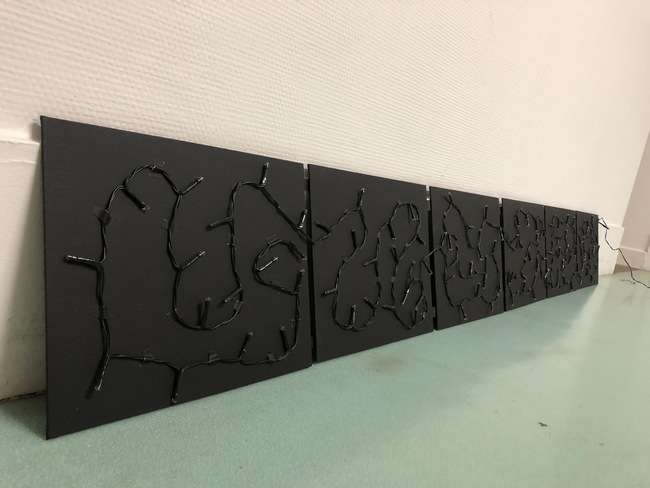 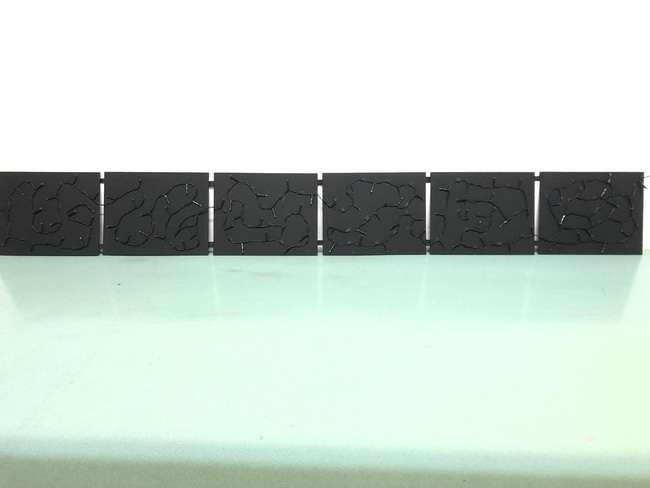 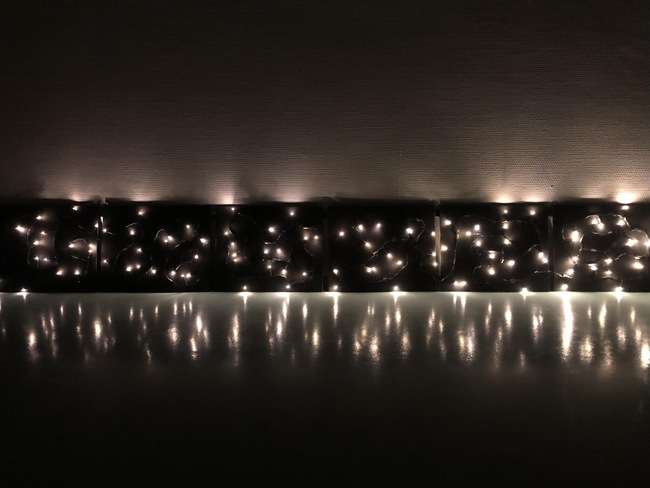 Essais de lumière, salle sombre, guirlande allumée
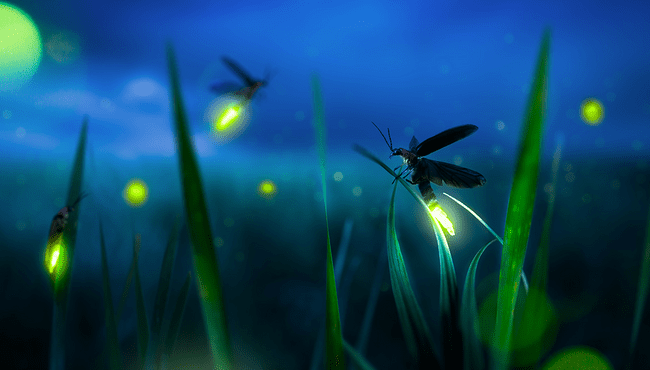 Fireflies
Ce terme signifie « lucioles » en français
Choix du terme anglophone pour mettre en avant le feu, première source de lumière créée par les hommes.
Sculpture sous éclairage naturelle, sans peinture jaune phosphorescente
Sculpture plongée dans le noir, avec peinture jaune phosphorescente
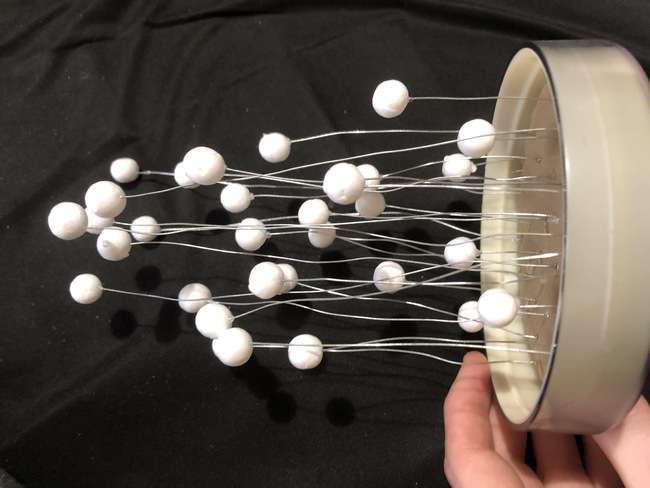 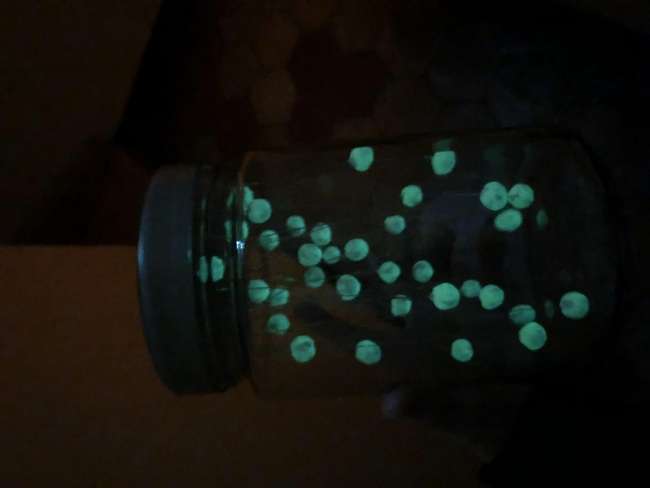 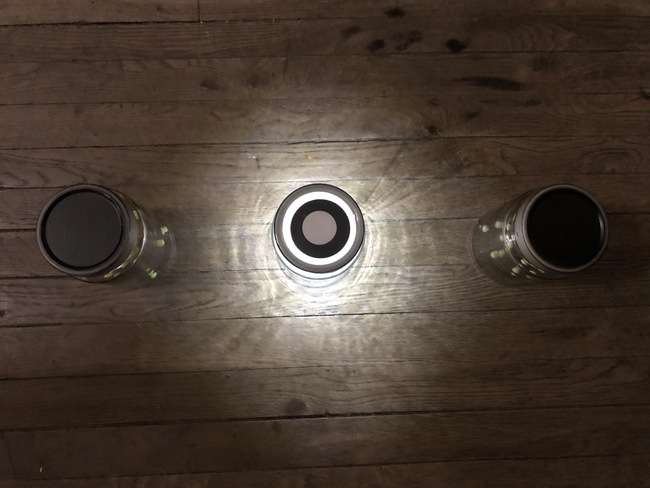 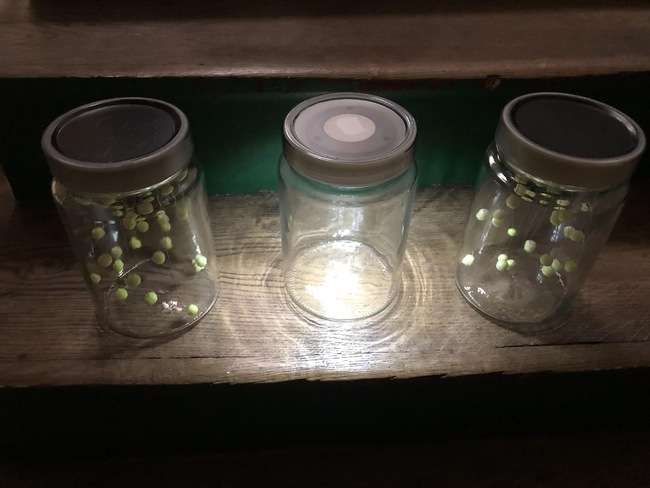 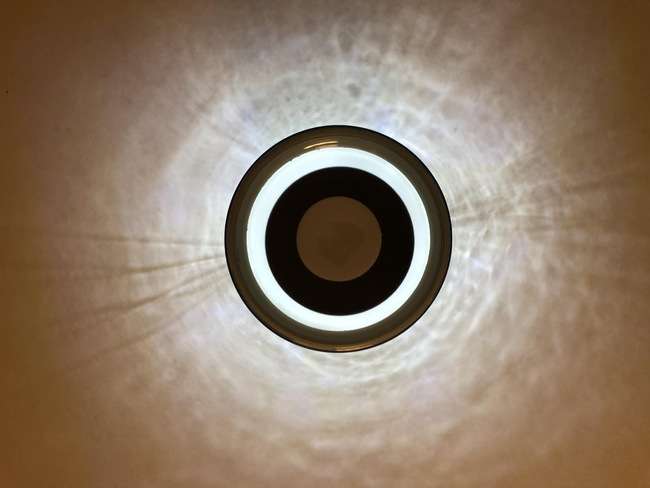 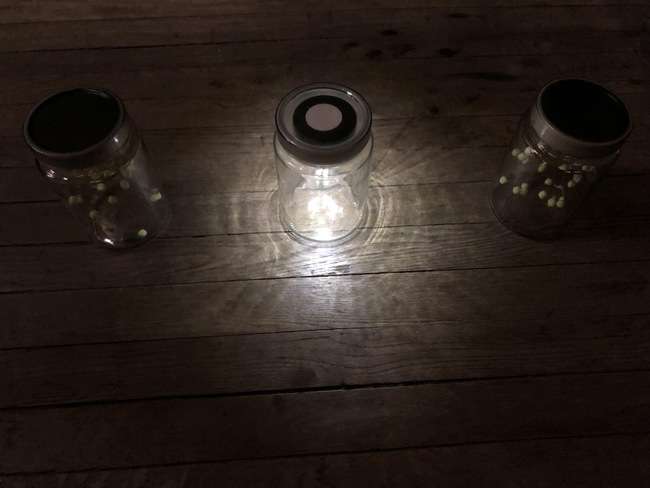 https://youtube.com/shorts/5RTIMuXVBbI?feature=share
Essai lumineux
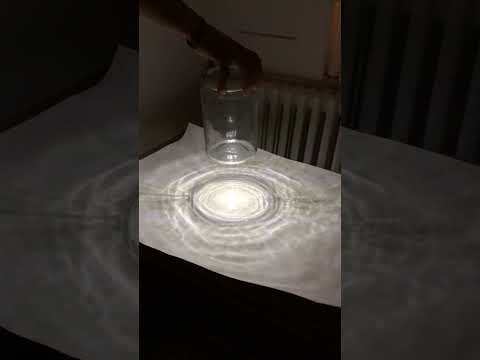 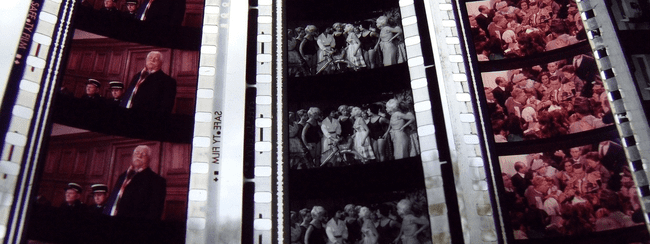 Pellicules
Paris est considérée comme 
la « ville lumière »  car c’est à Paris qu’est né le 1er éclairage public sous Louis XIV en 1665.
Test avec une pellicule développée utilisée pour ma pratique
Vérification idée pratique : est-ce que ça peut fonctionner ?
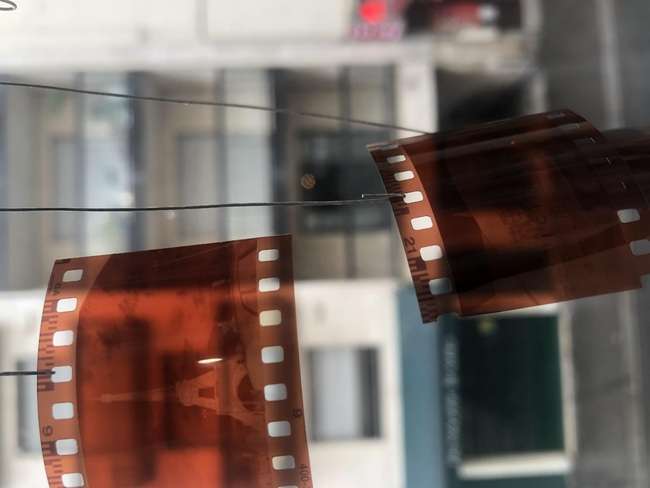 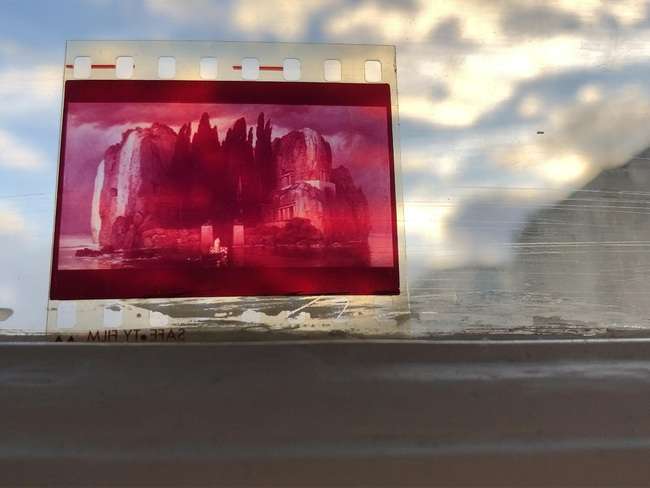 Pratique terminée
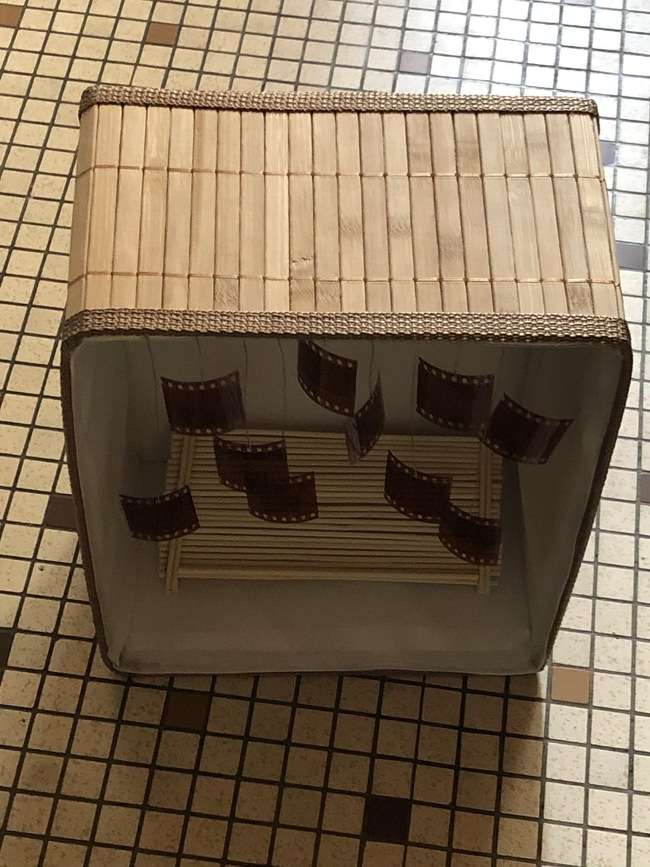 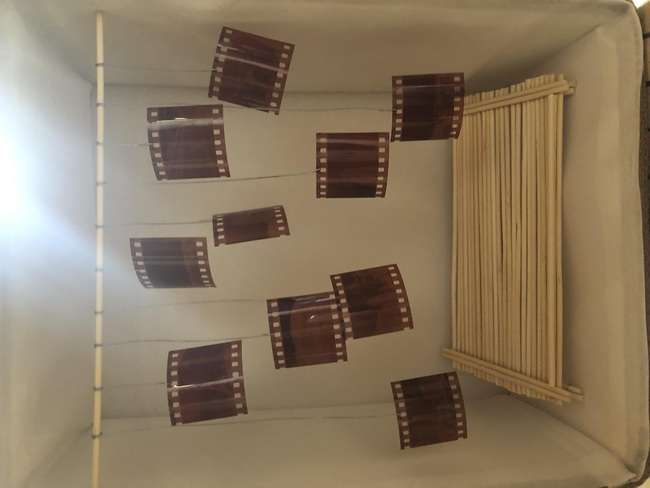 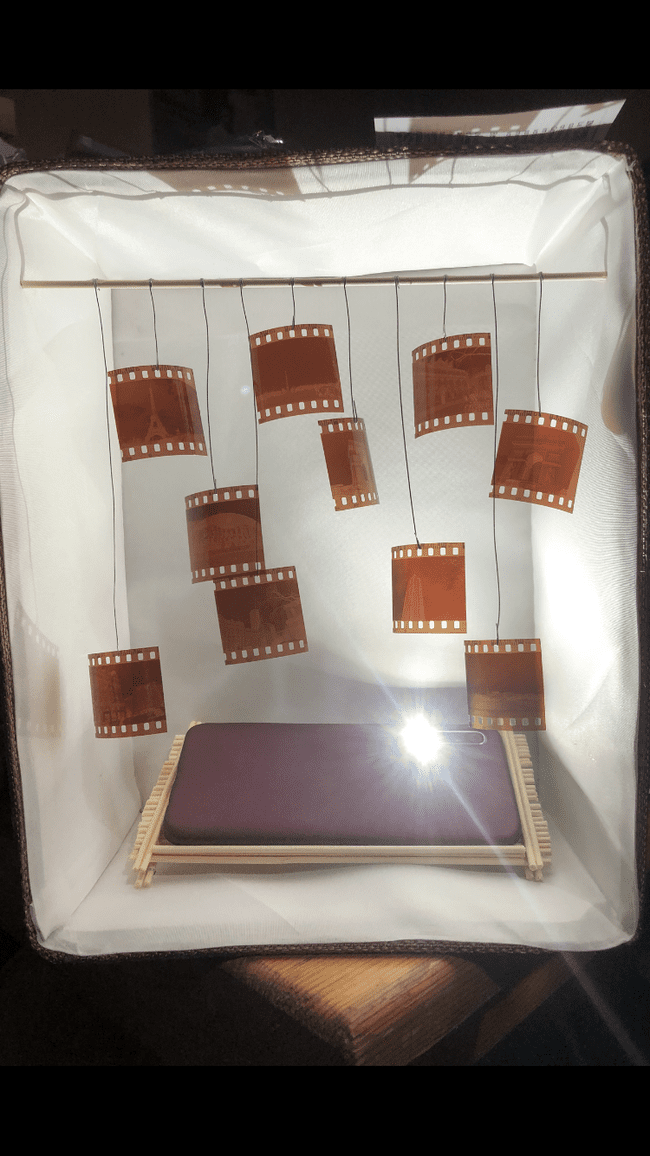 Test final
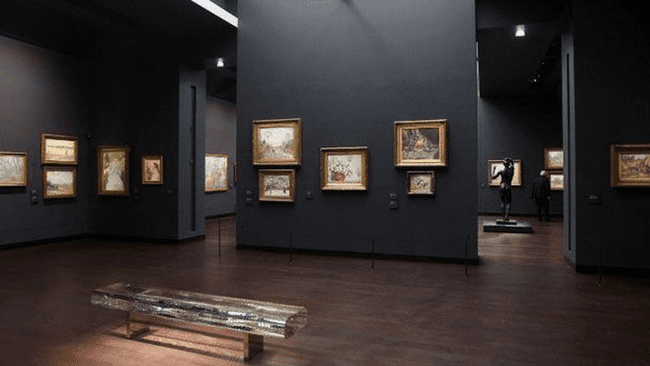 Mes dispositifs d'exposition et accompagnements sonores
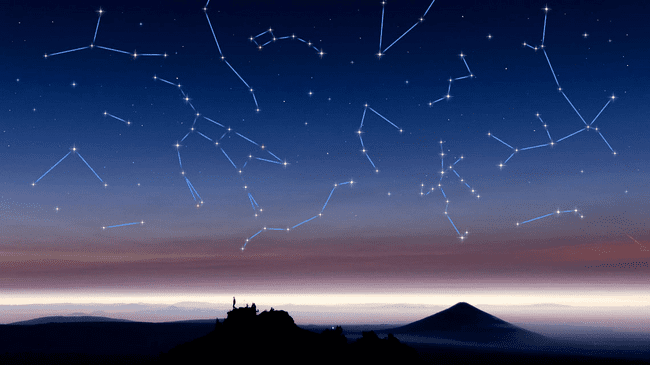 Constell-astrologie
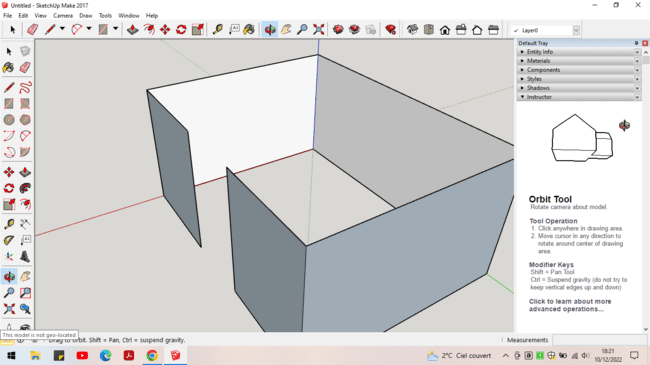 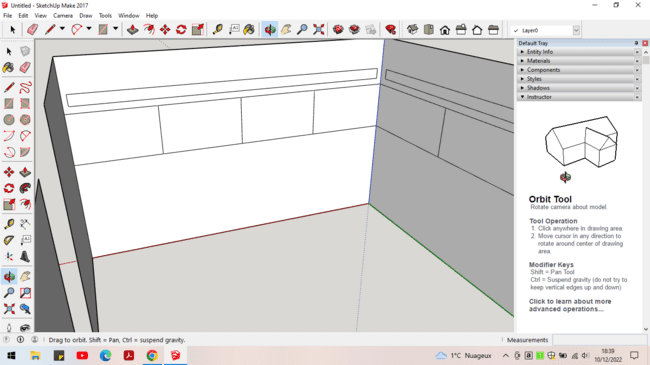 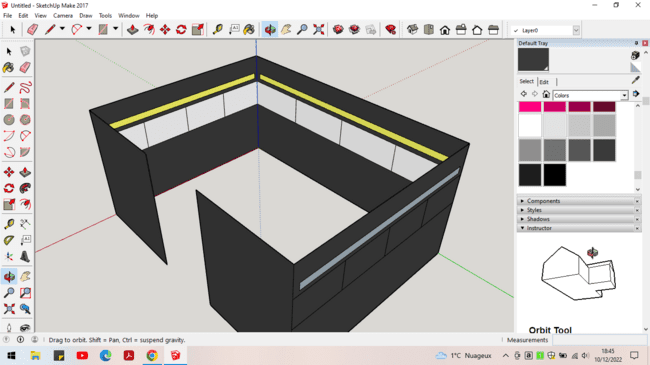 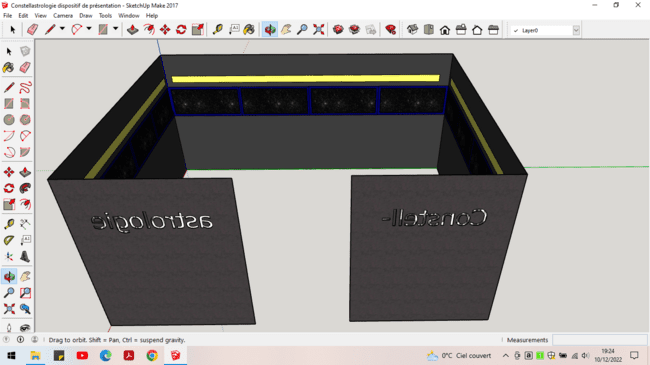 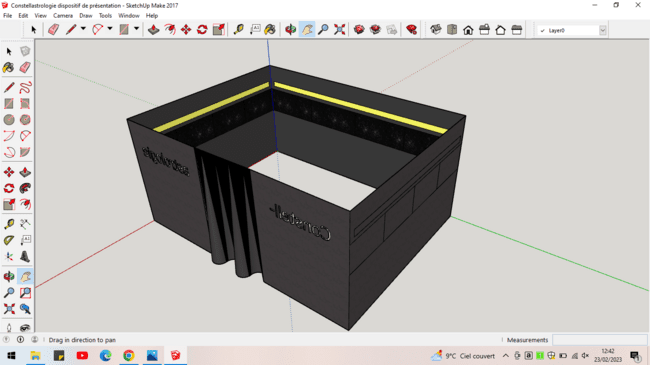 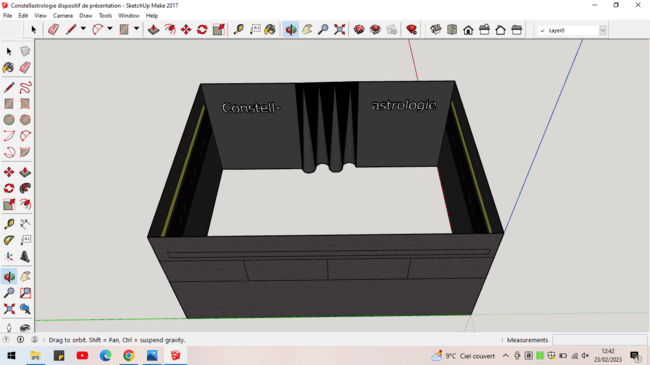 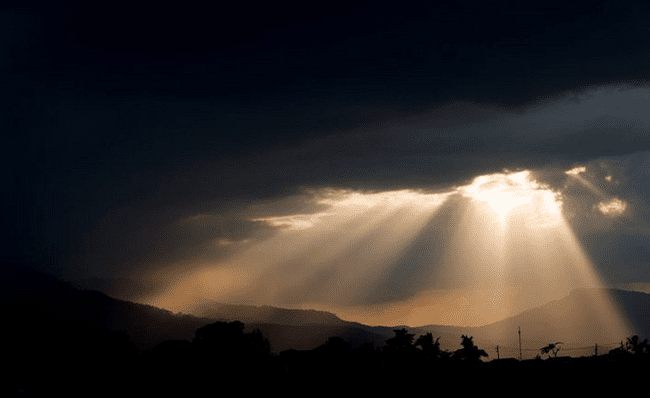 « Que la lumière soit » Et la lumière fut.
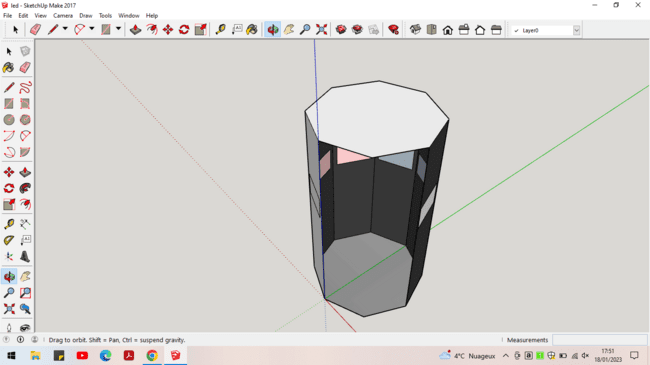 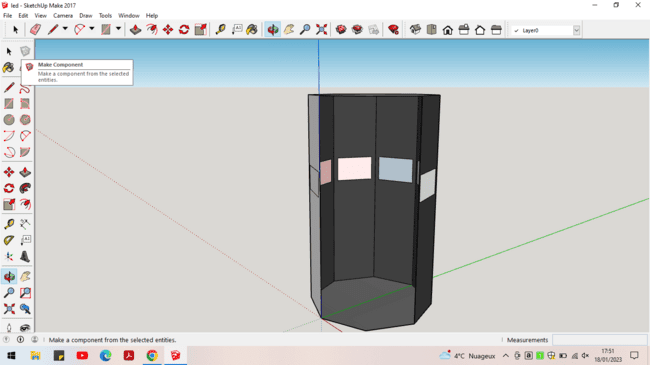 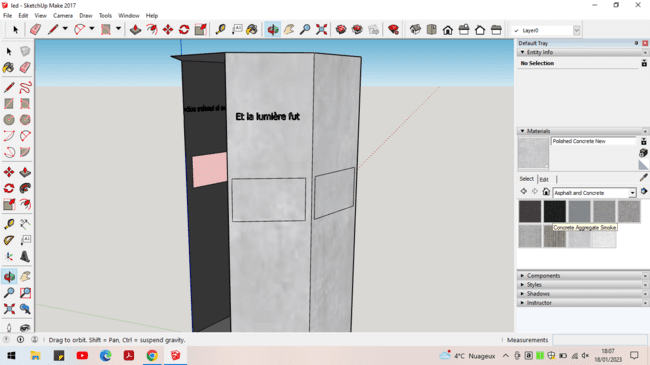 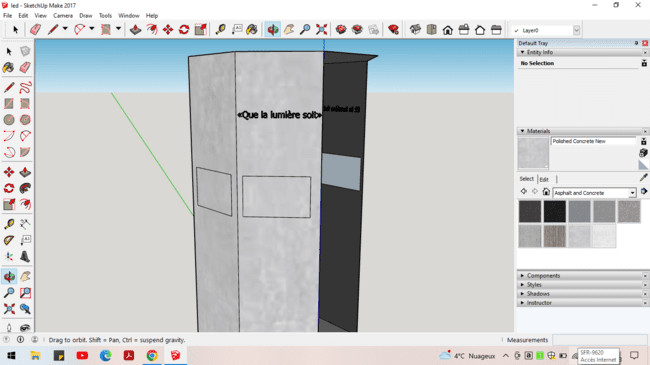 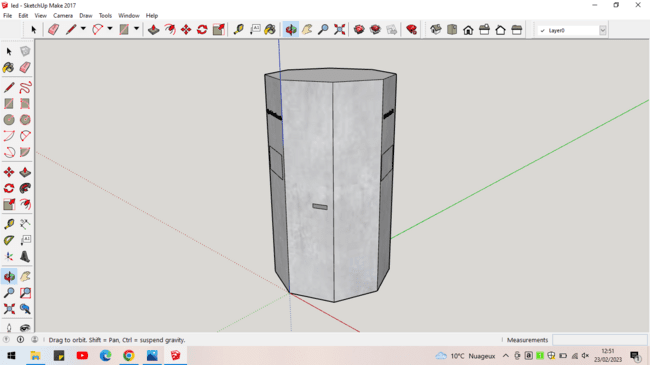 Accompagnement sonore : lecture à voix haute du poème de Victor Hugo «Les étoiles filantes»
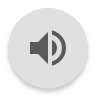 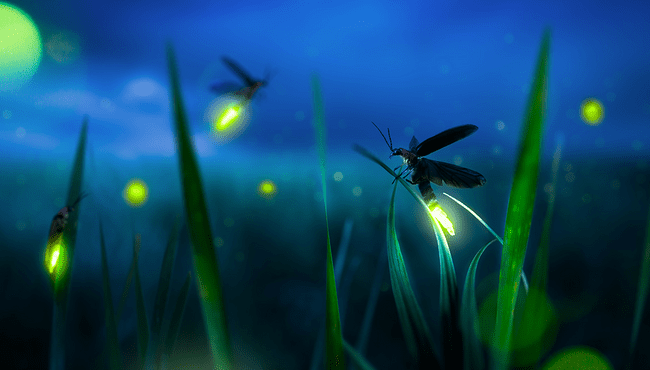 Fireflies
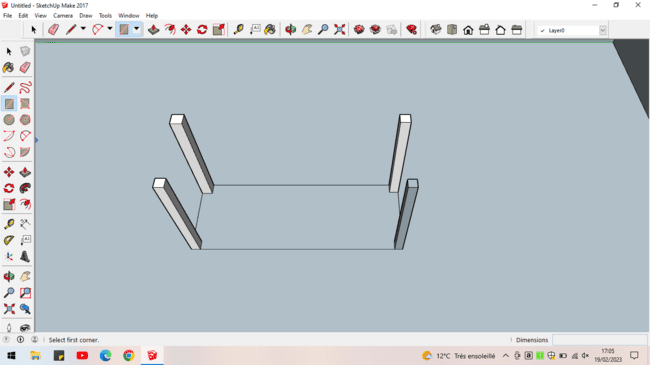 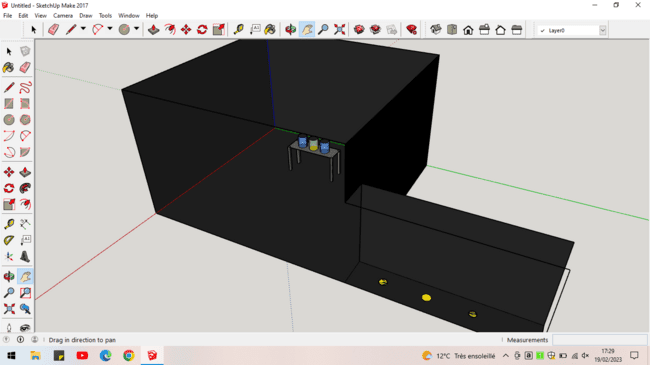 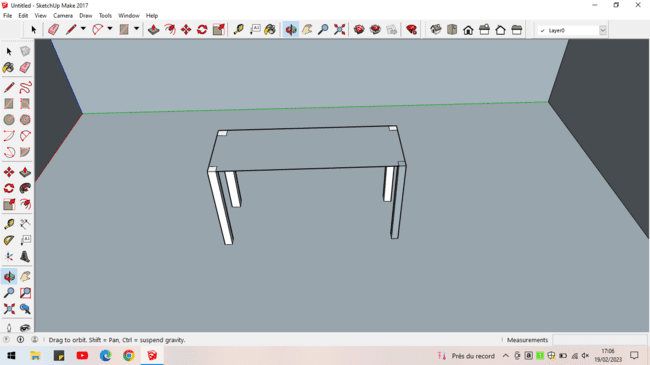 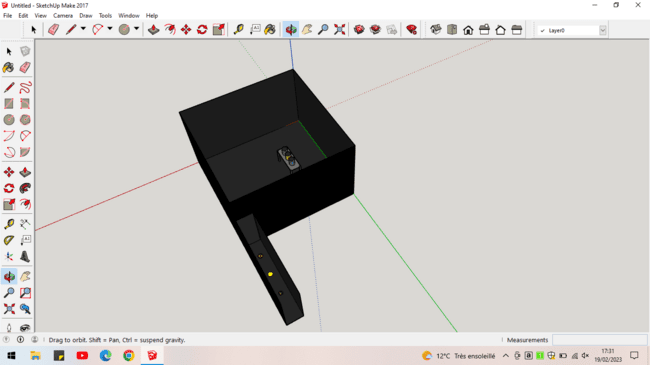 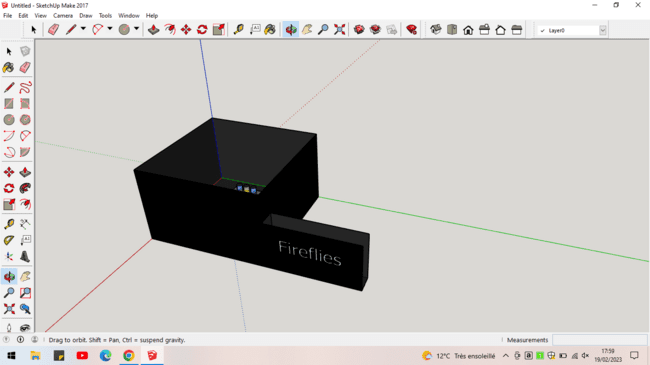 Accompagnement sonore : bruits nocturnes
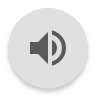 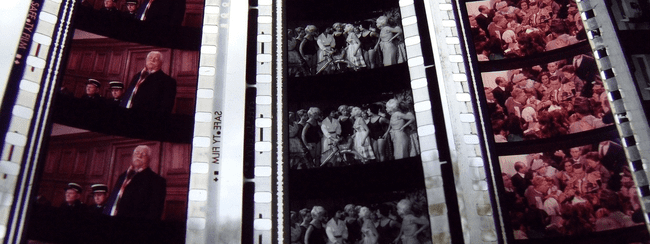 Pellicules
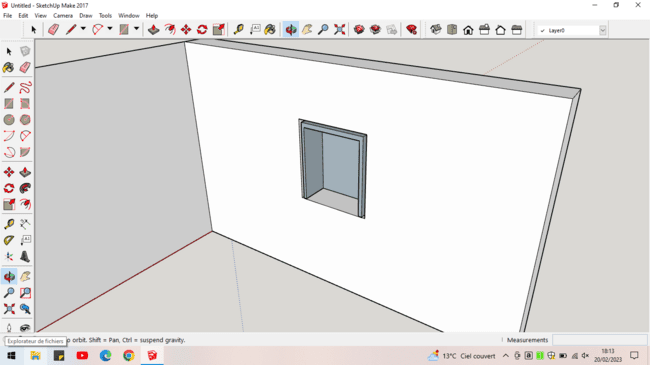 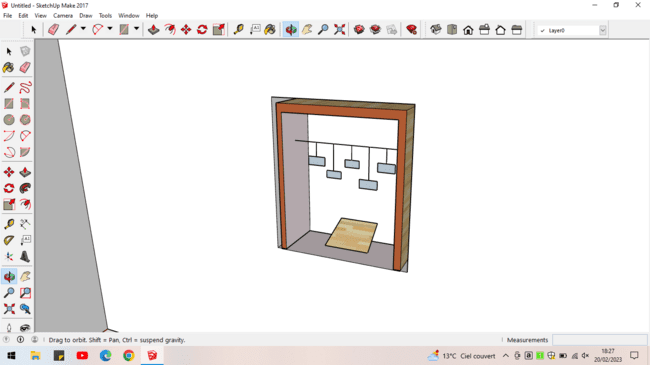 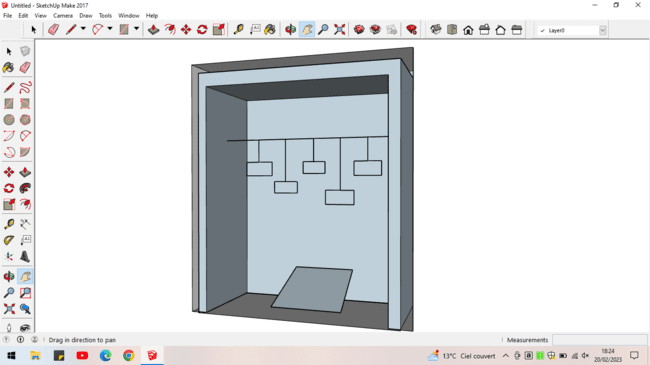 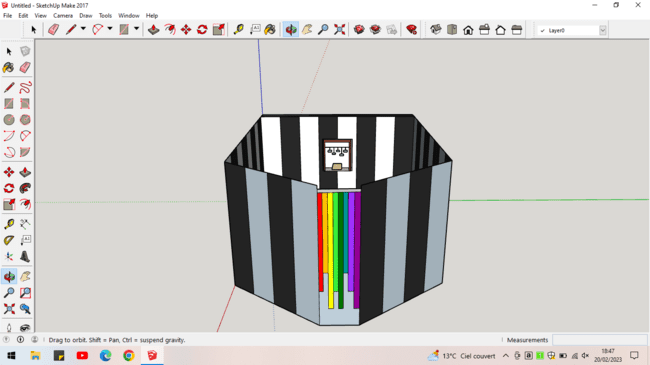 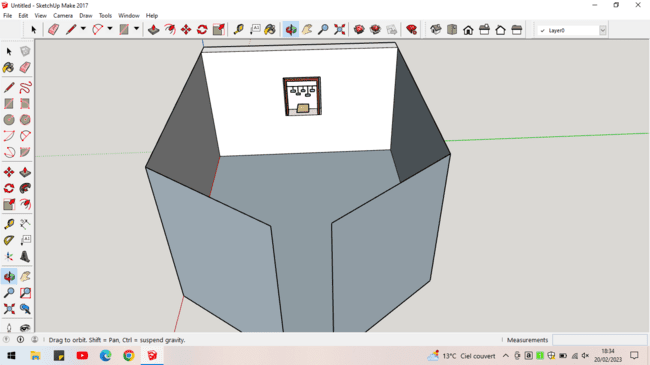 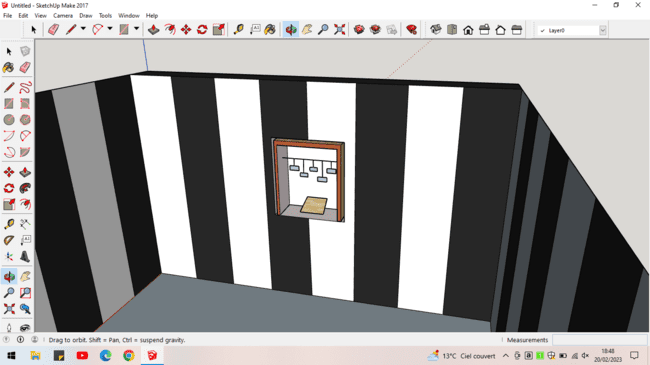 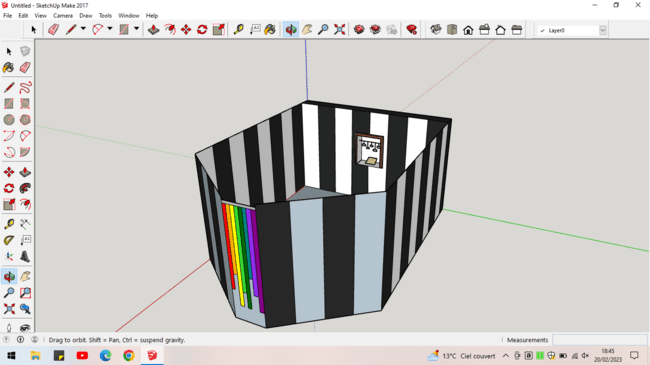 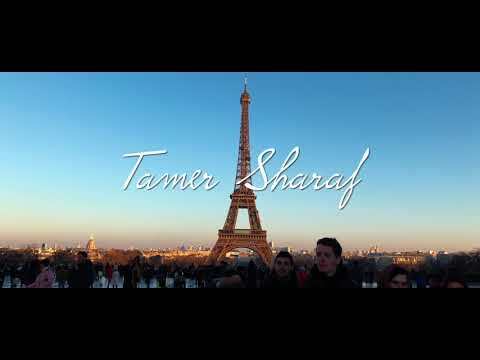 « Sous le ciel de Paris - Accordéon instrumental » de Tamer Sharaf sur Youtube
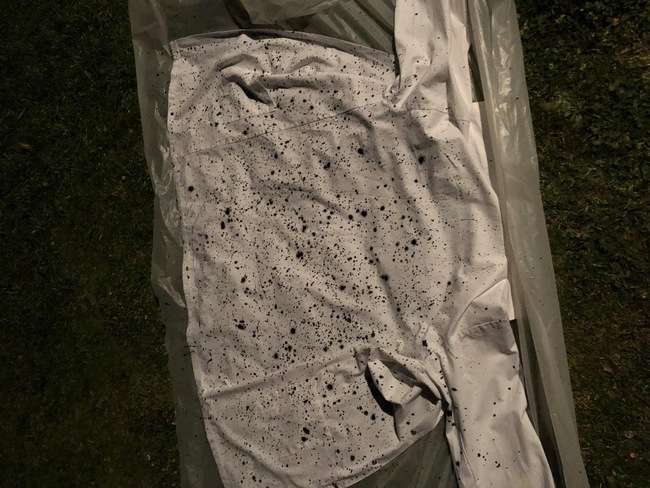 Préparation de la blouse
Processus créatif du « dripping », en référence à la 1e pratique de mon projet : «Constell-astrologie»
Inversion des couleurs, ici noir sur blanc